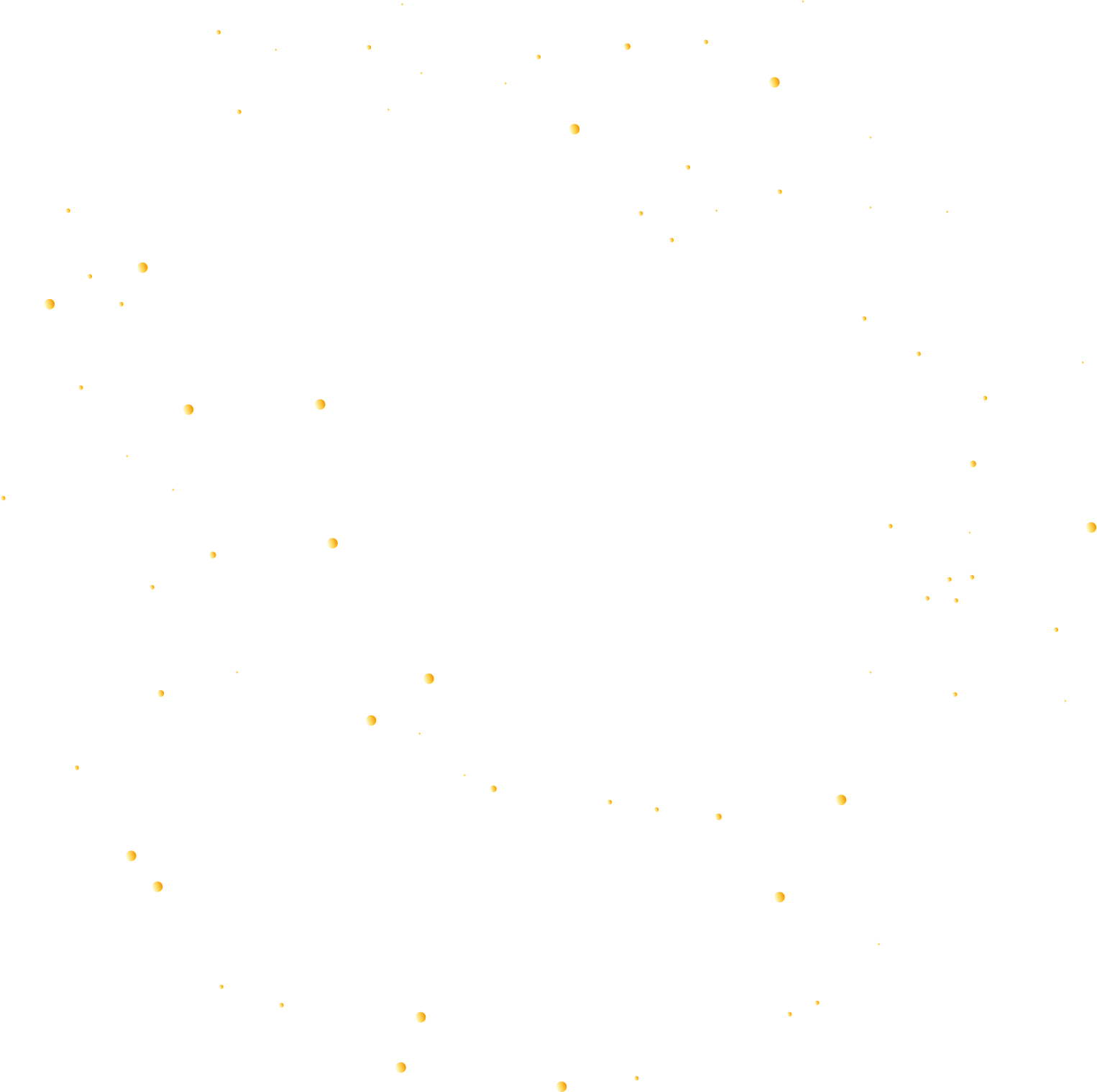 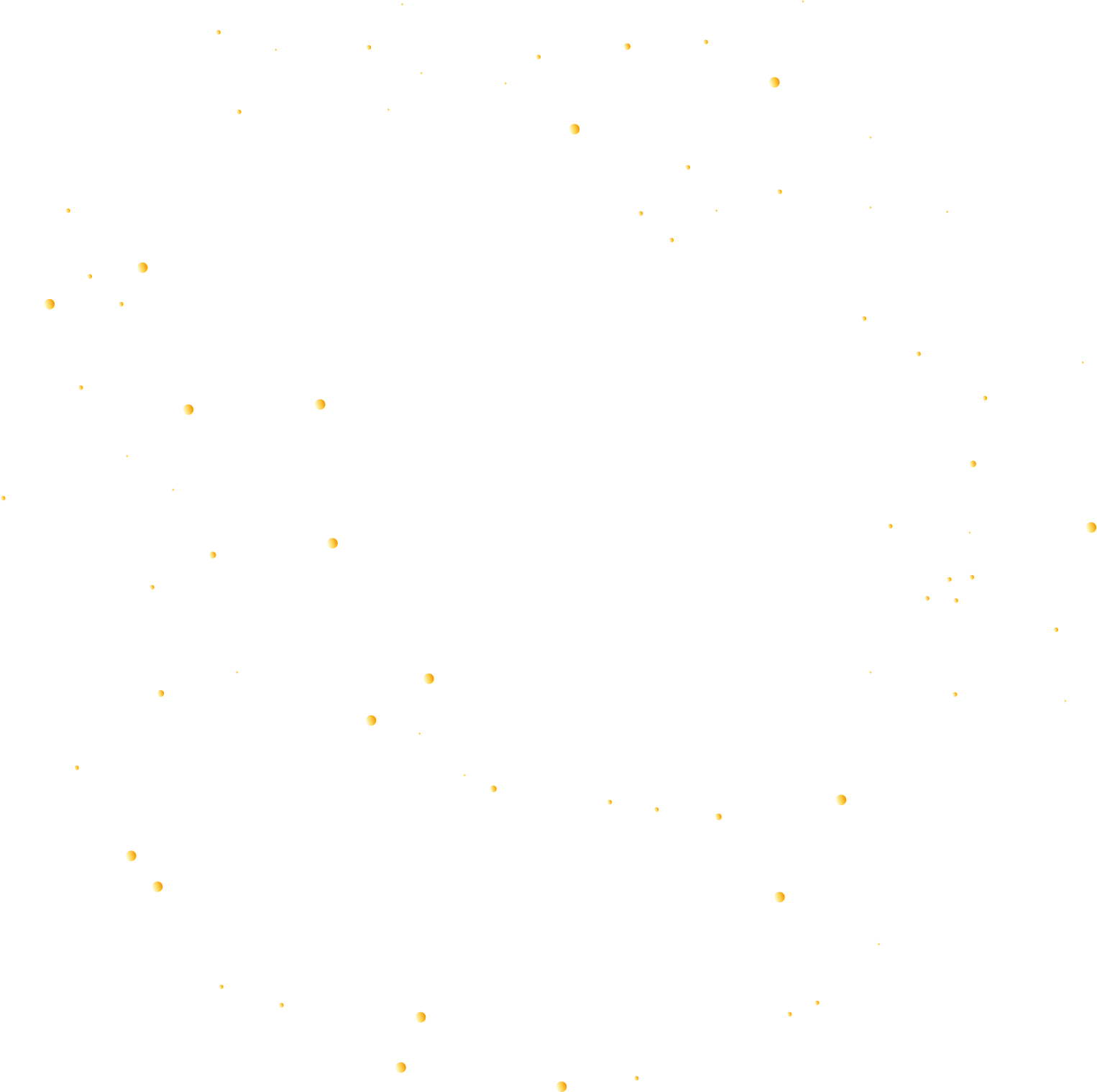 WHY WE DO THIS
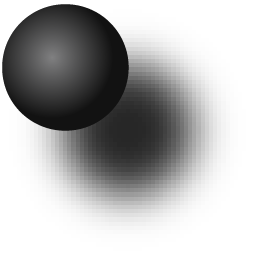 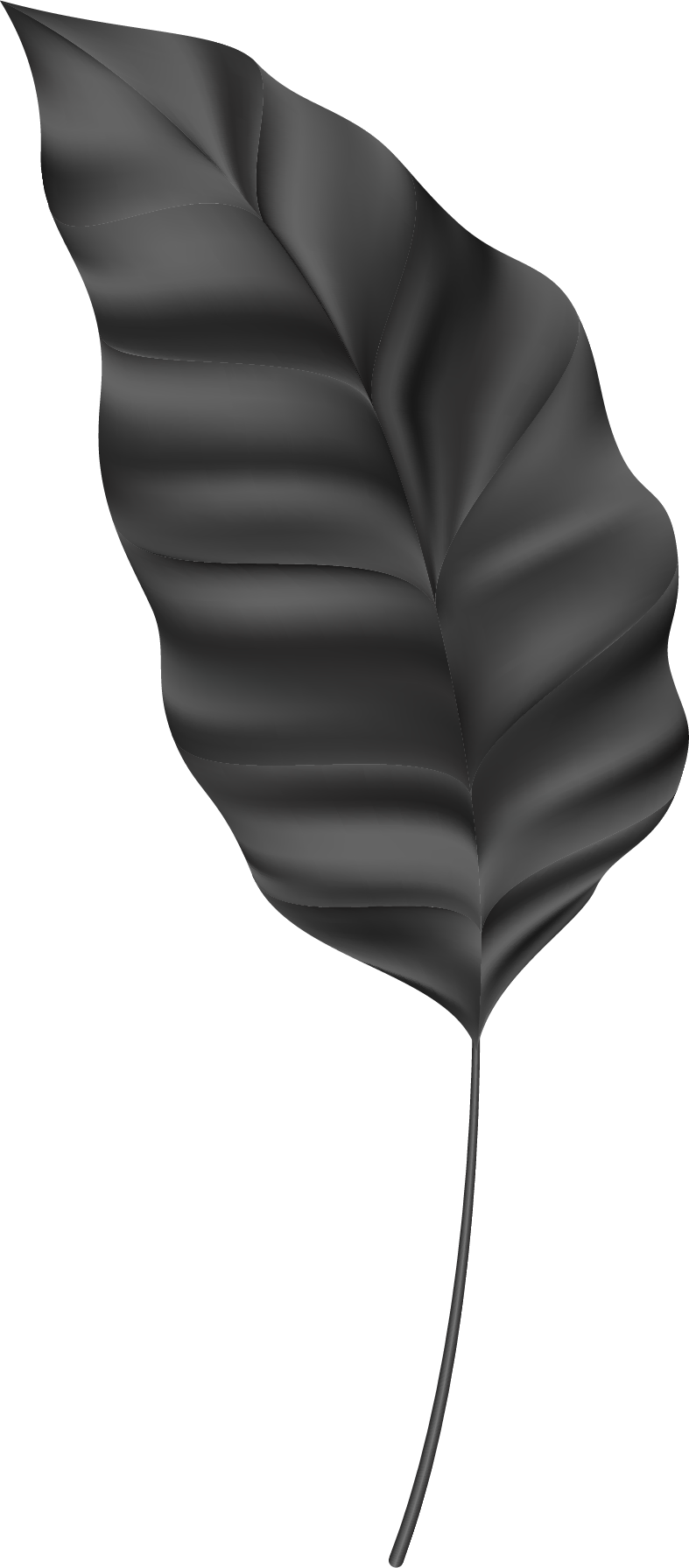 Encourage youth to be involved in the church 
Bring non-orthodox youth into the church 
Bringing the ROCOR community together 
Cultural preservation 
Raise money for the Youth Organizations 
Connecting the youth and the clergy
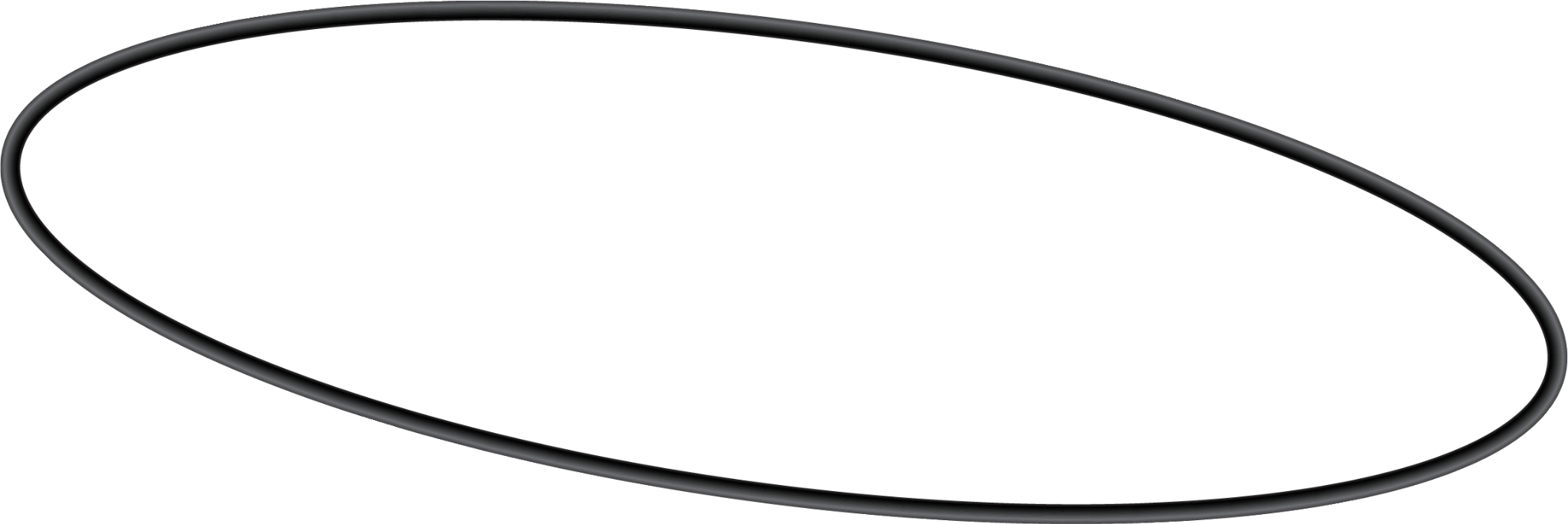 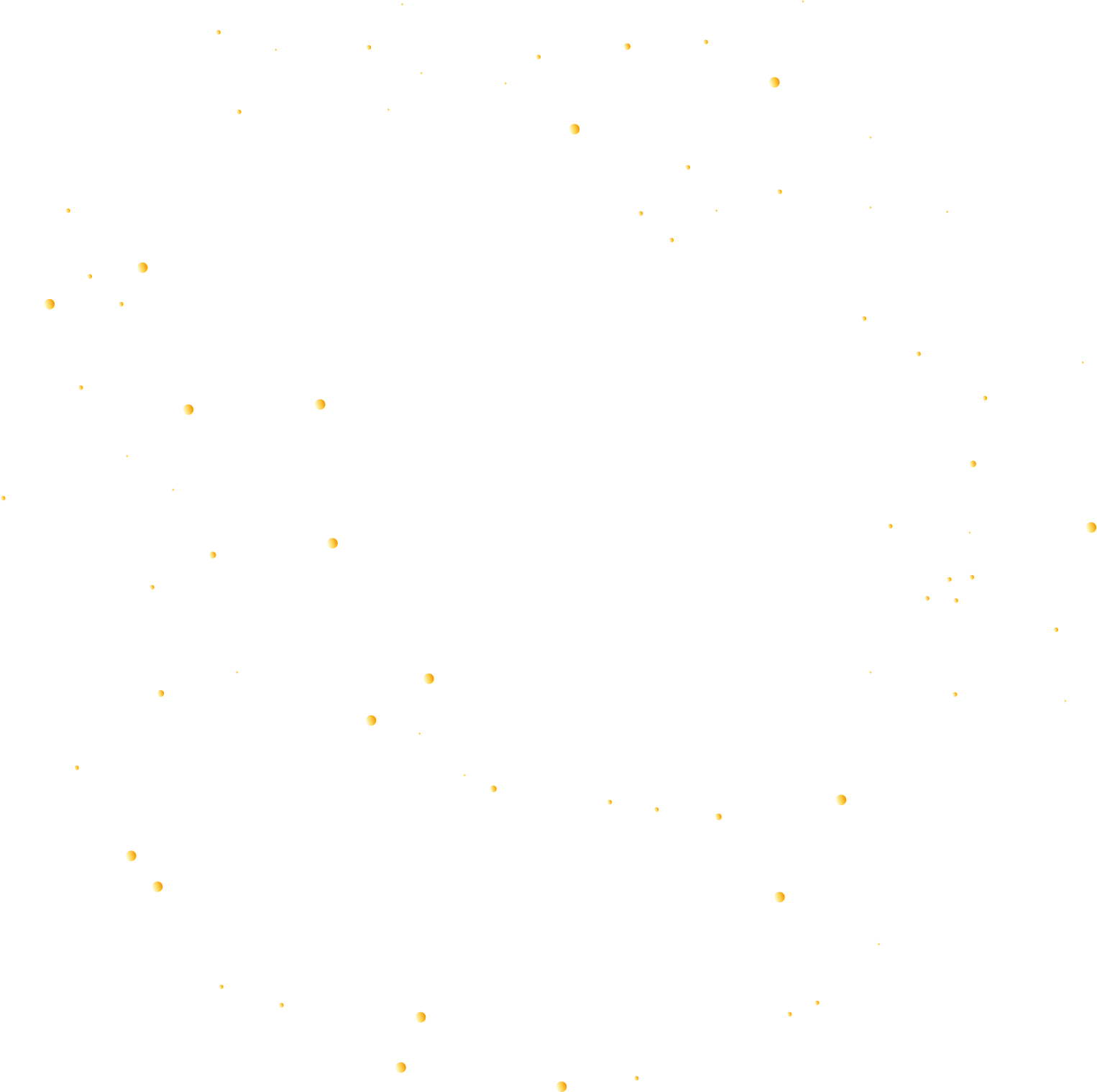 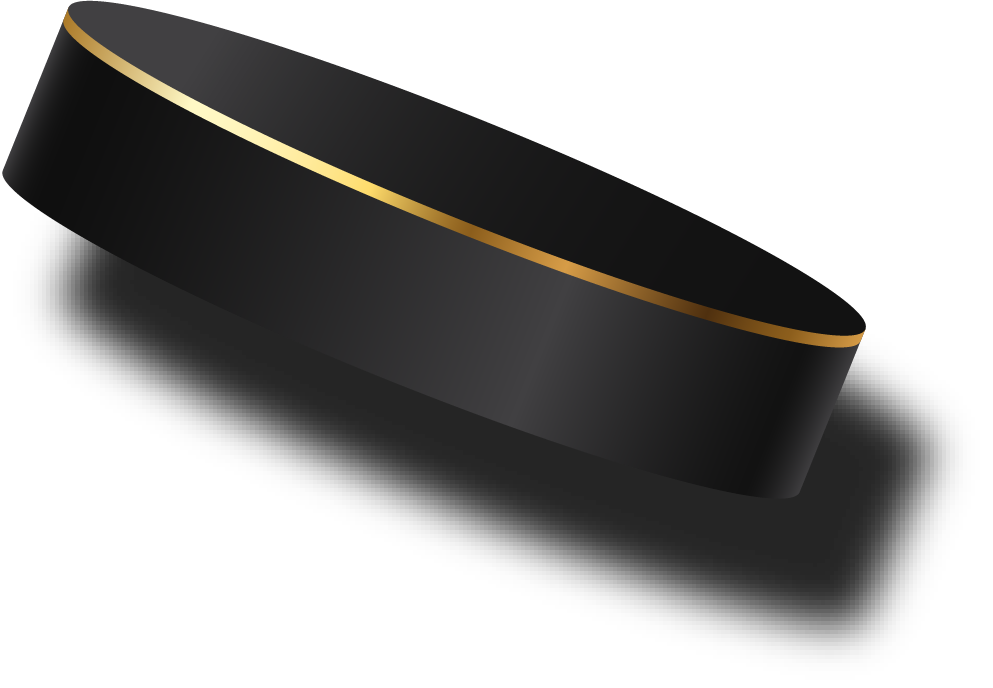 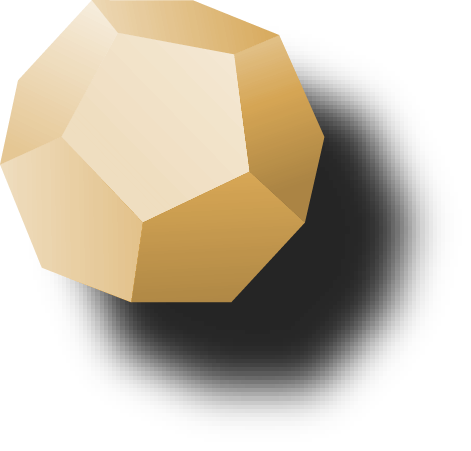 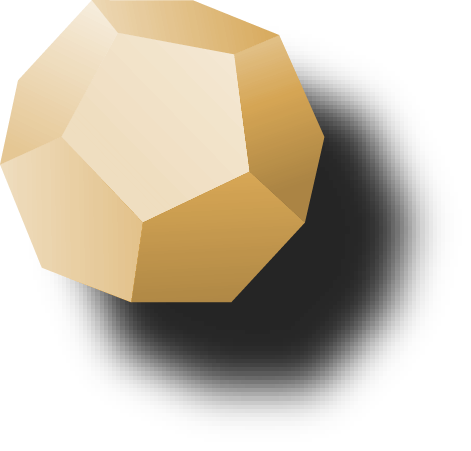 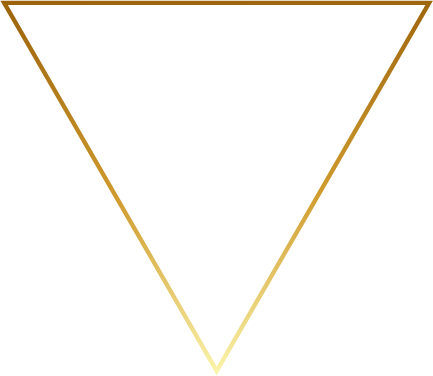 Target Audience
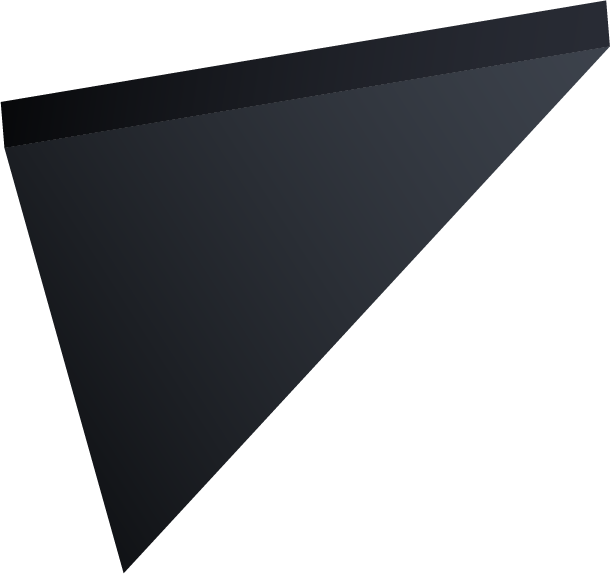 16+
300
$200
Age
Number of Attendees
Ticket Price
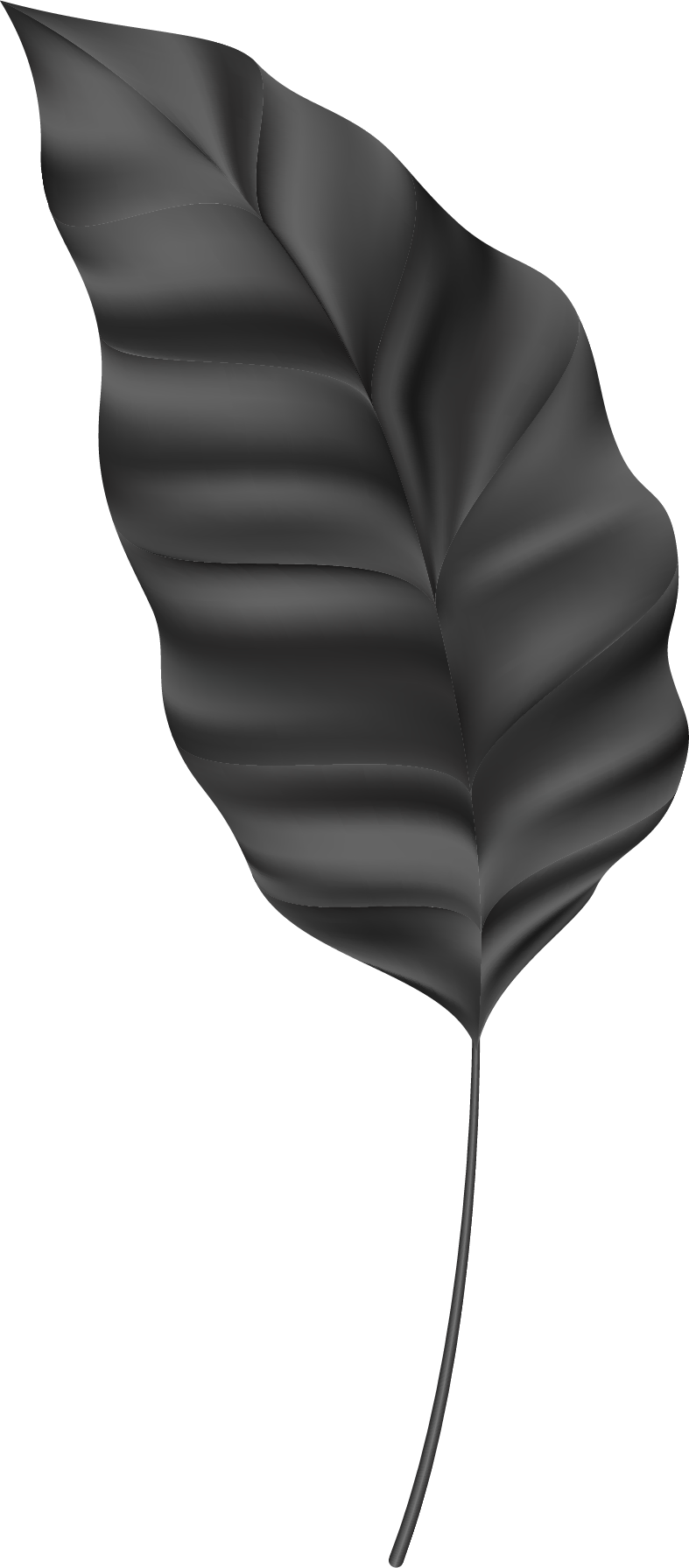 INTERESTS
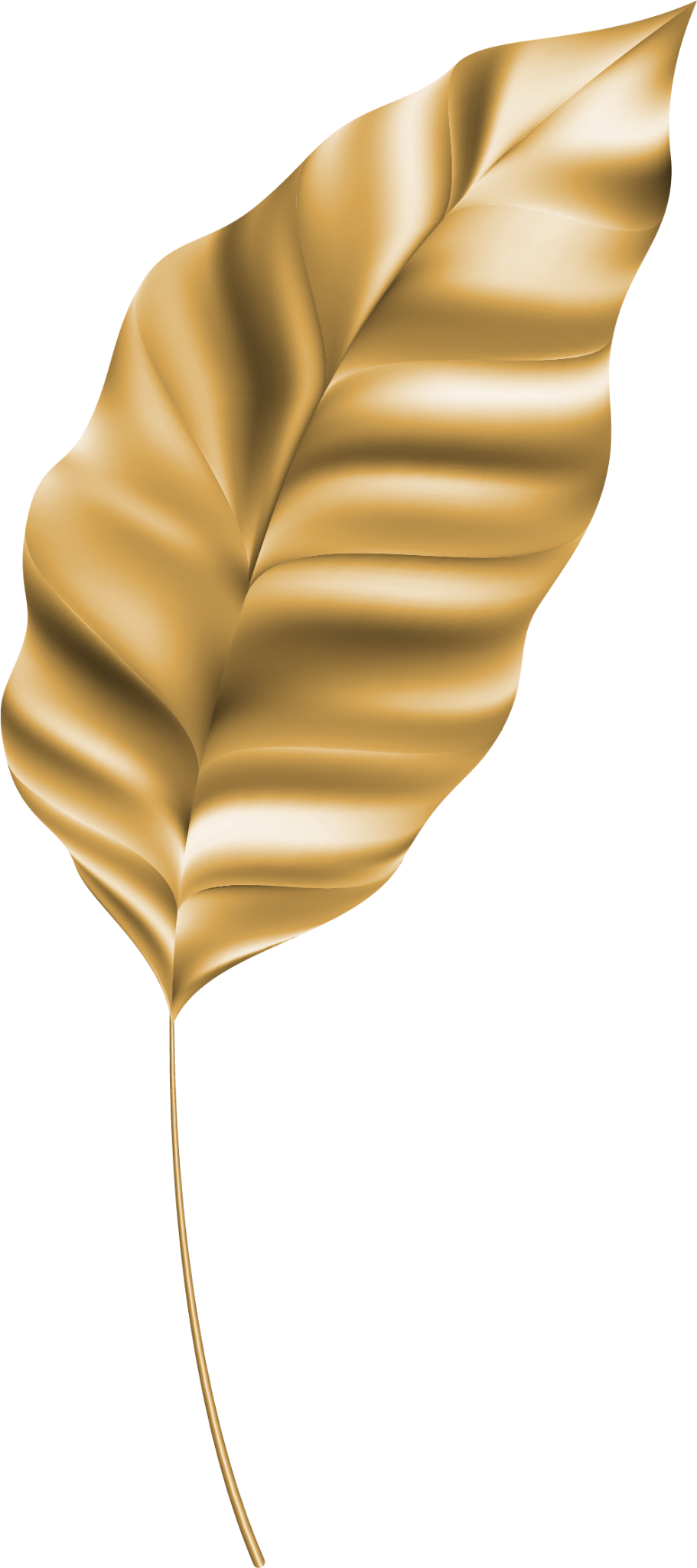 Marriage
Orthodoxy
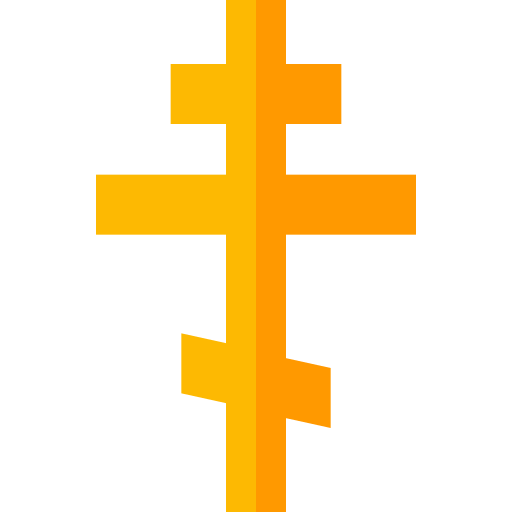 Good time
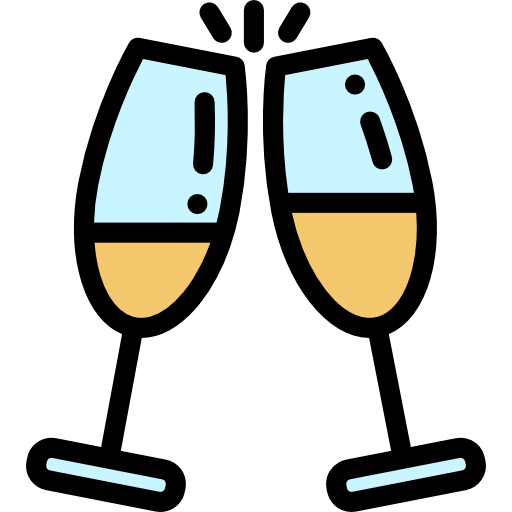 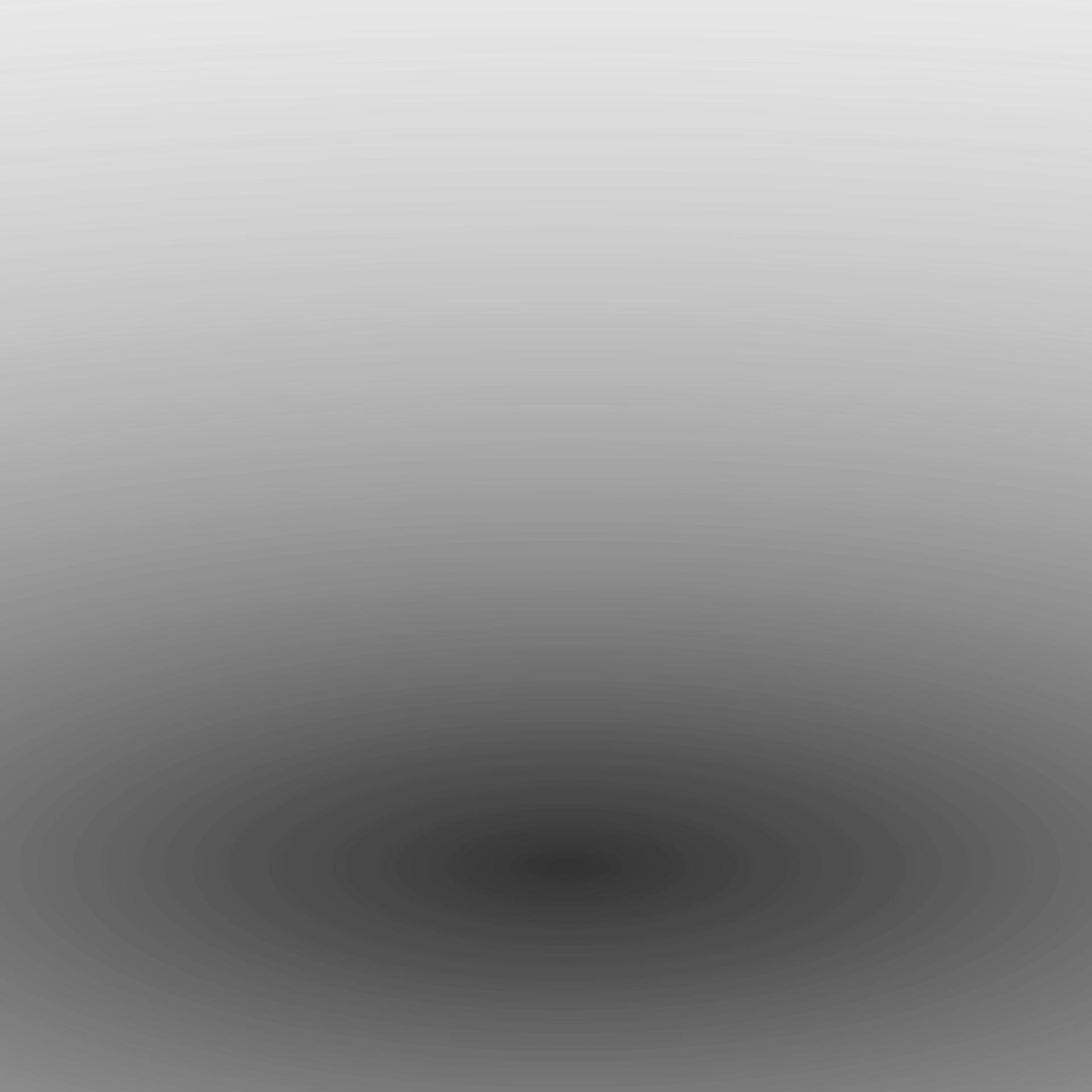 Ball Itinerary
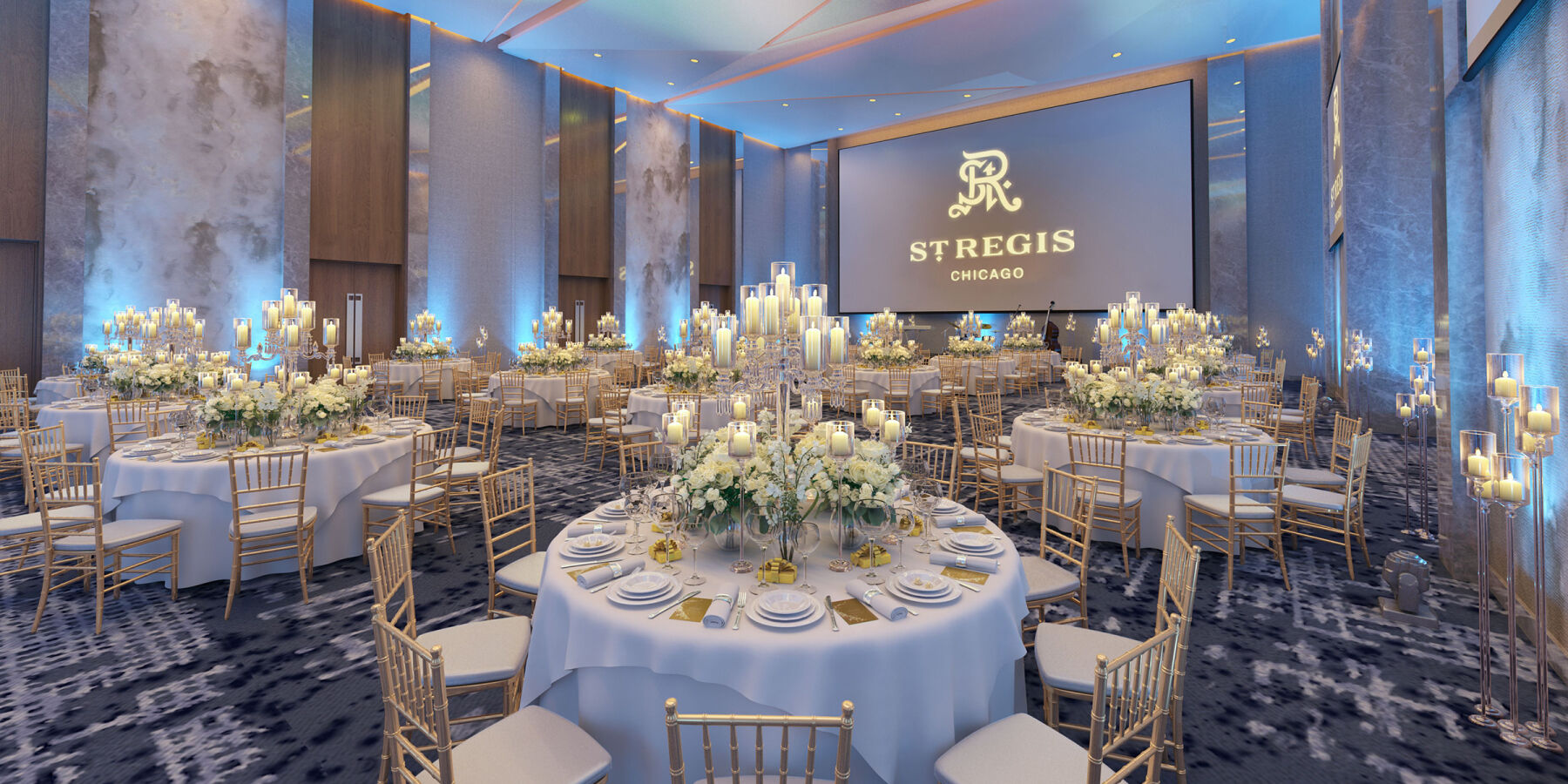 International Day of Orthodox Youth (15.02.)
DATE: 14.02.2025
6:00 pm - Meeting at the Russian Center of San Francisco (2450 Sutter Street), Cocktail Hour 
7:00 pm - Greeting from Clergy and Host, Moleben
7:45 pm - Dinner served & Bar is closed 
8:30 pm - Traditional Performances 
9:30 pm - Learning Traditional Dances (all welcome to join)
10:20 pm - Bar is reponed/ Open dance floor
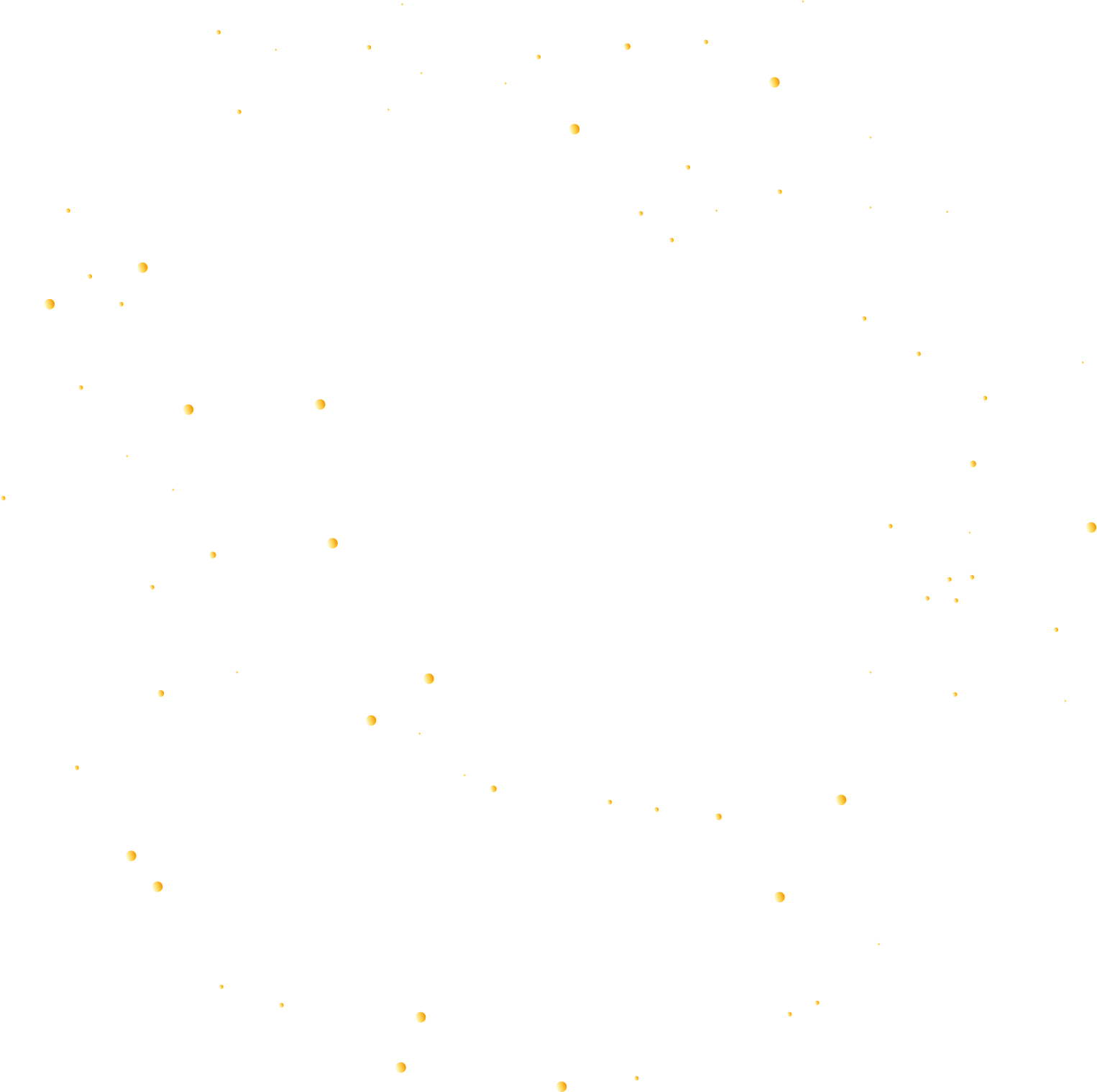 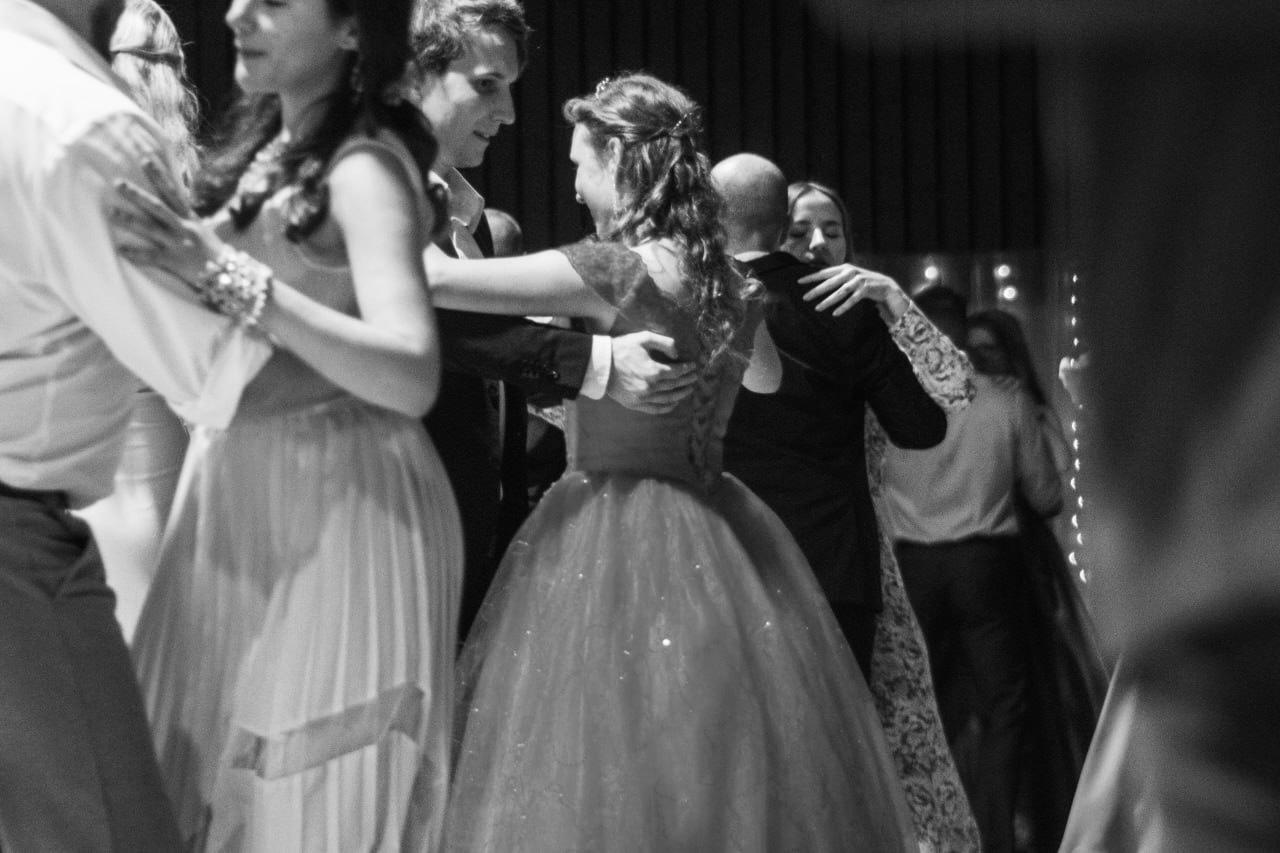 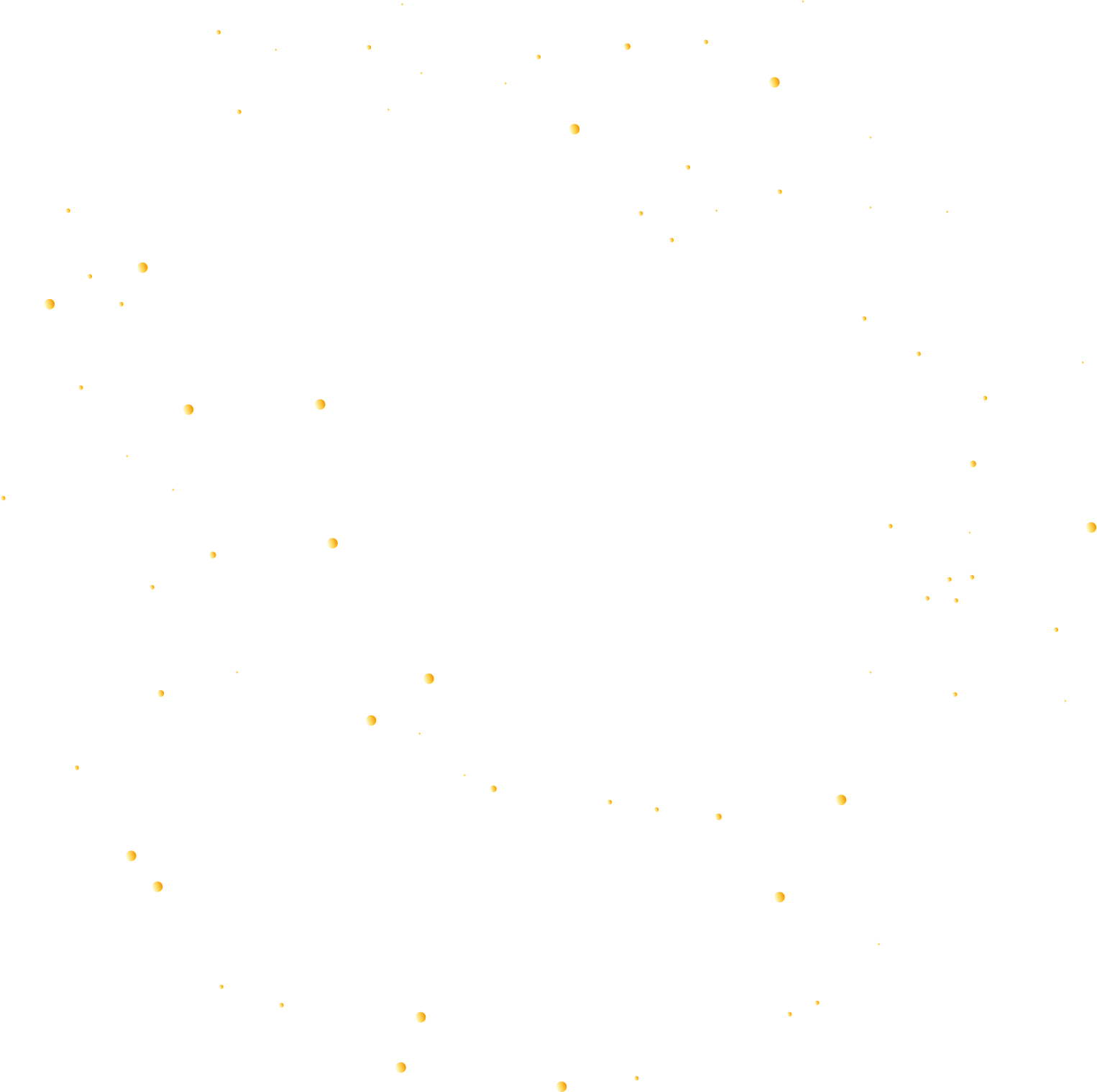 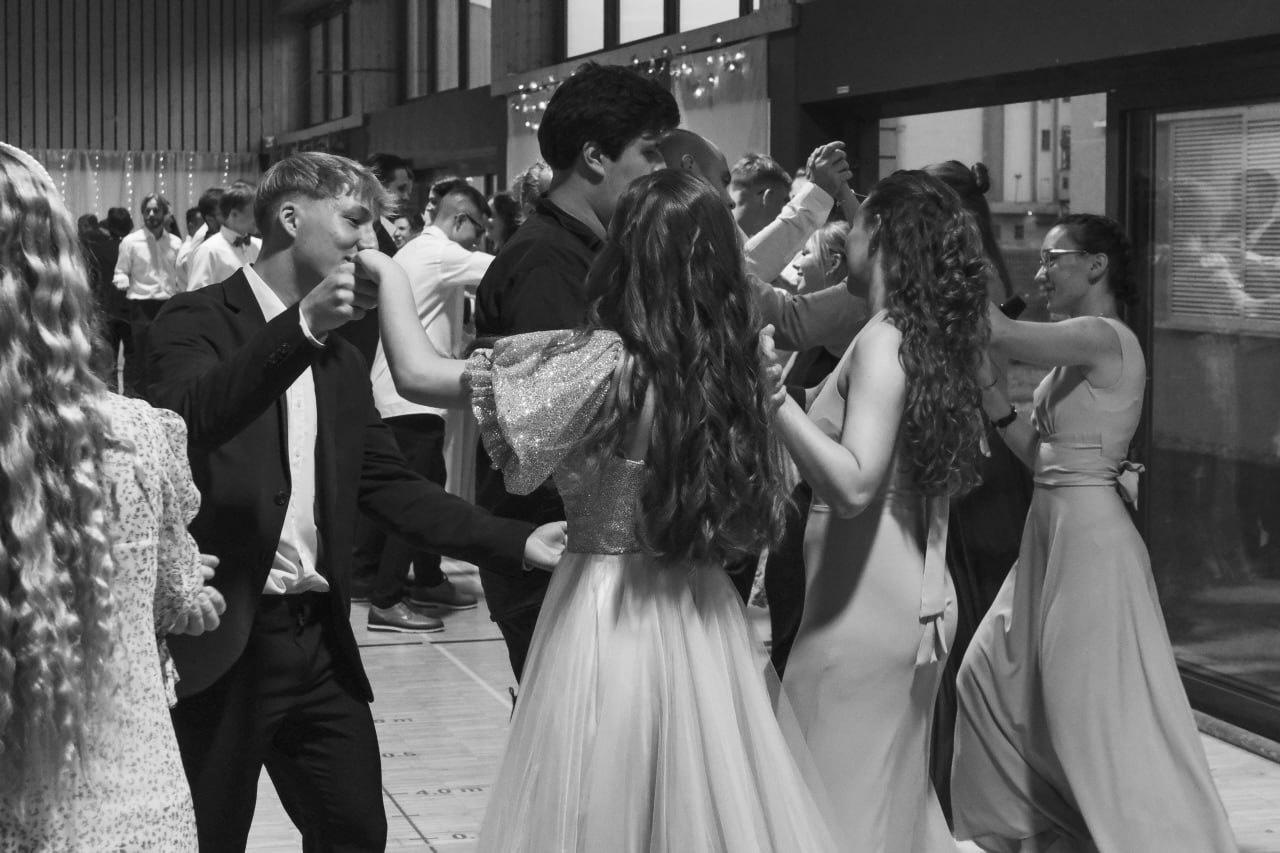 NUMBER OF PARTICIPANTS: 300
PLACE:
The Russian Center
of San Francisco
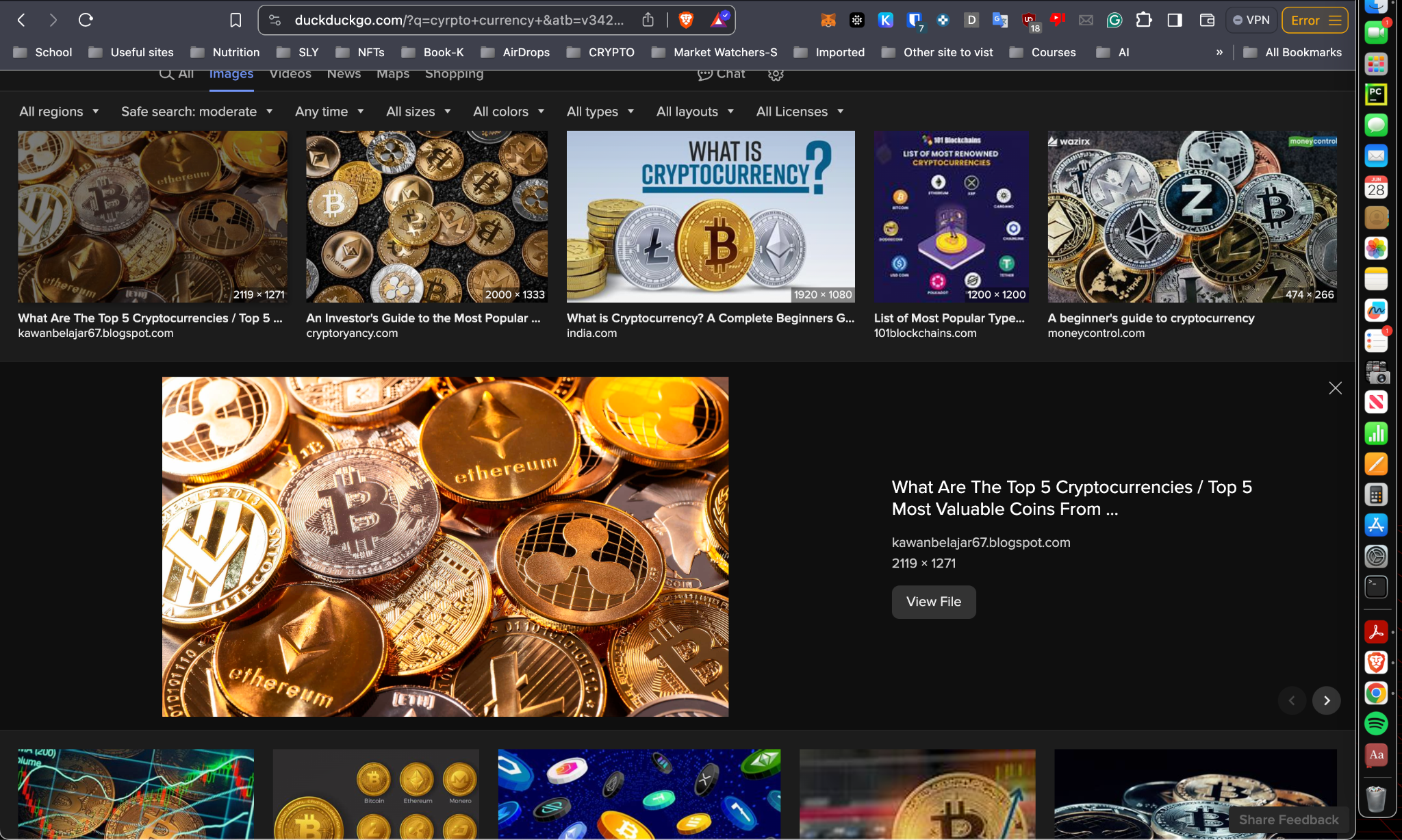 Processing Fees
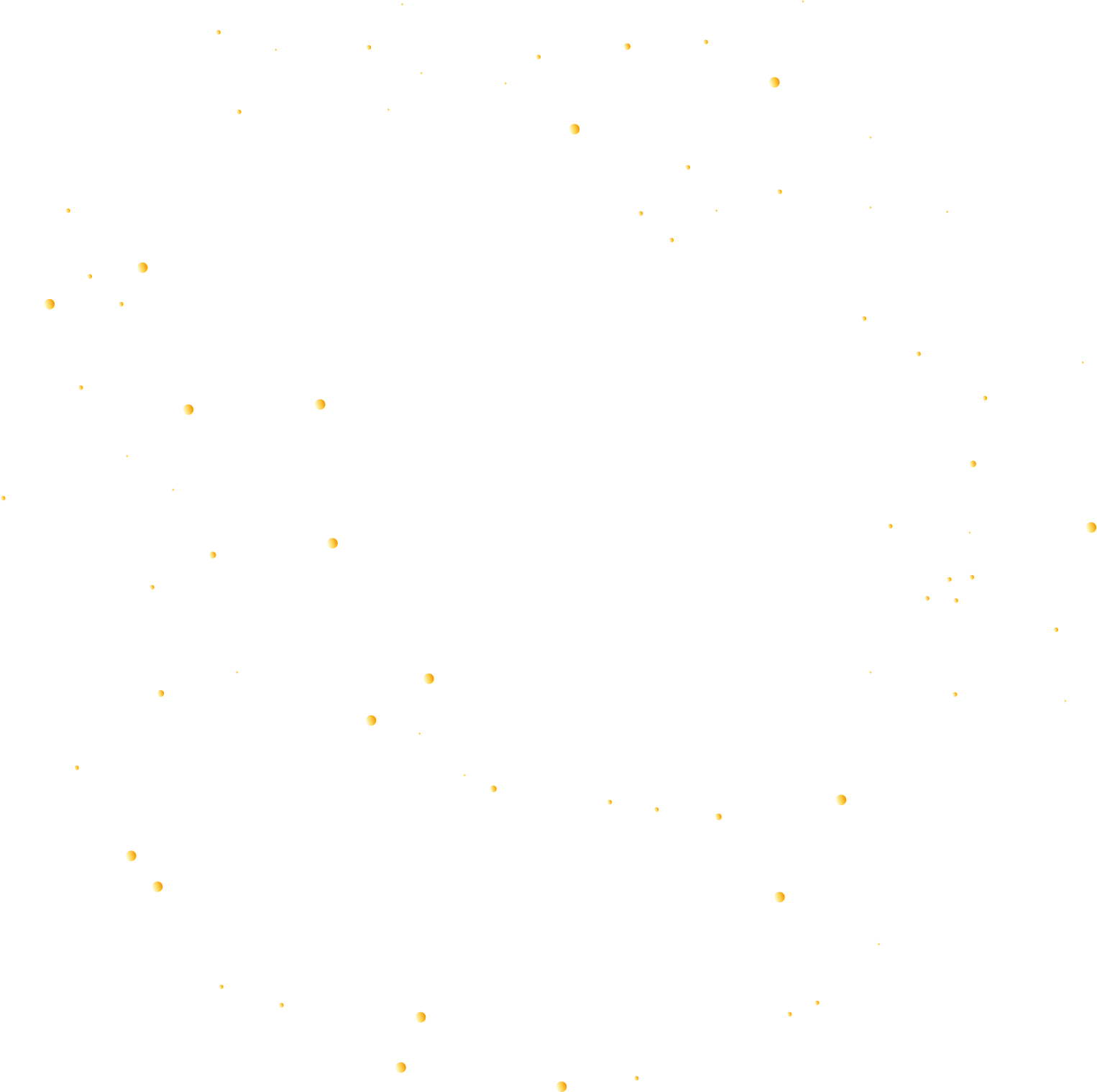 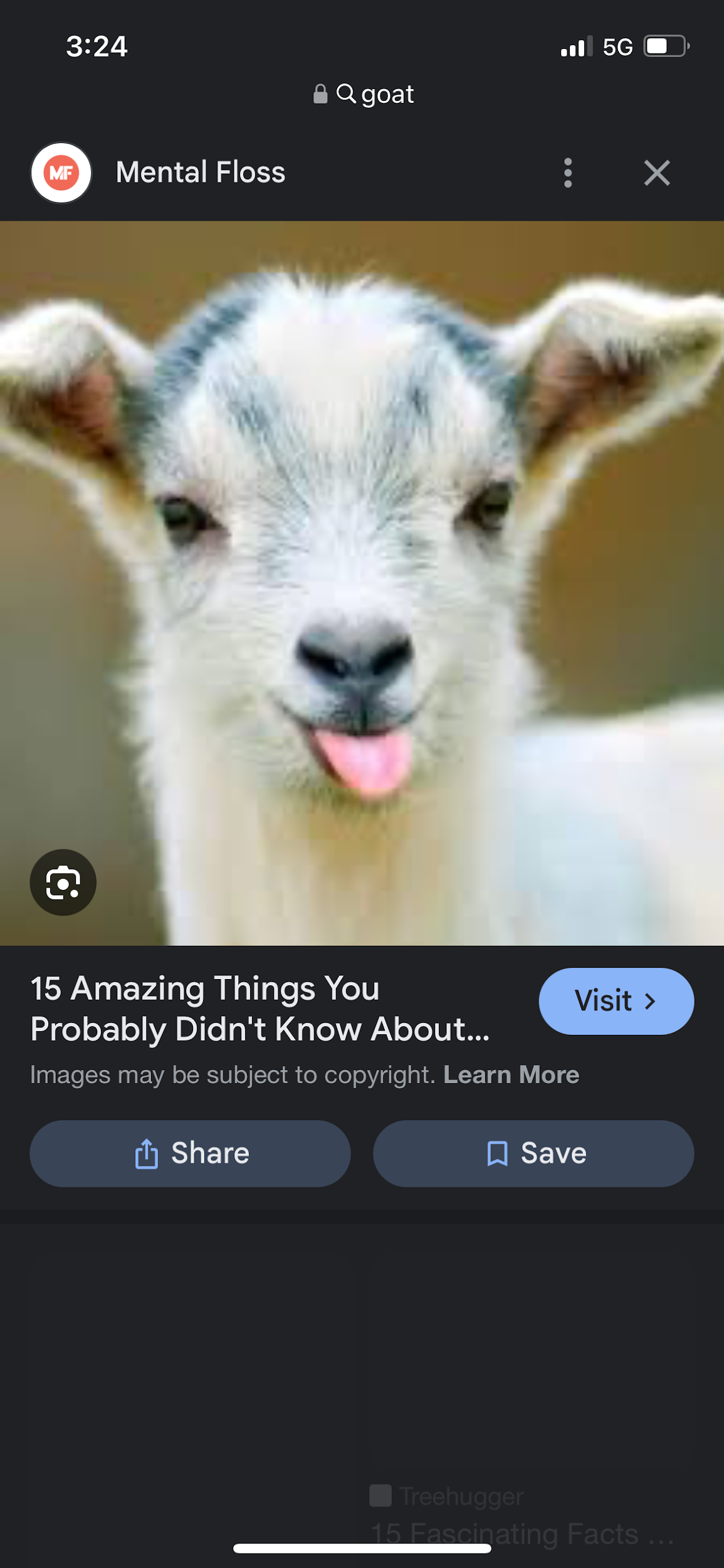 Participant Fee
Payment options
200 dollars (187 €) per participant
Parking, Stay, and and Flight ticket not included
- Crypto - Paypal- Cash- 8kgs goats
- Organic Free Range eggs
- Other livestock/ barter equalling fee
Total cost for ball: $15,000 - 18,000
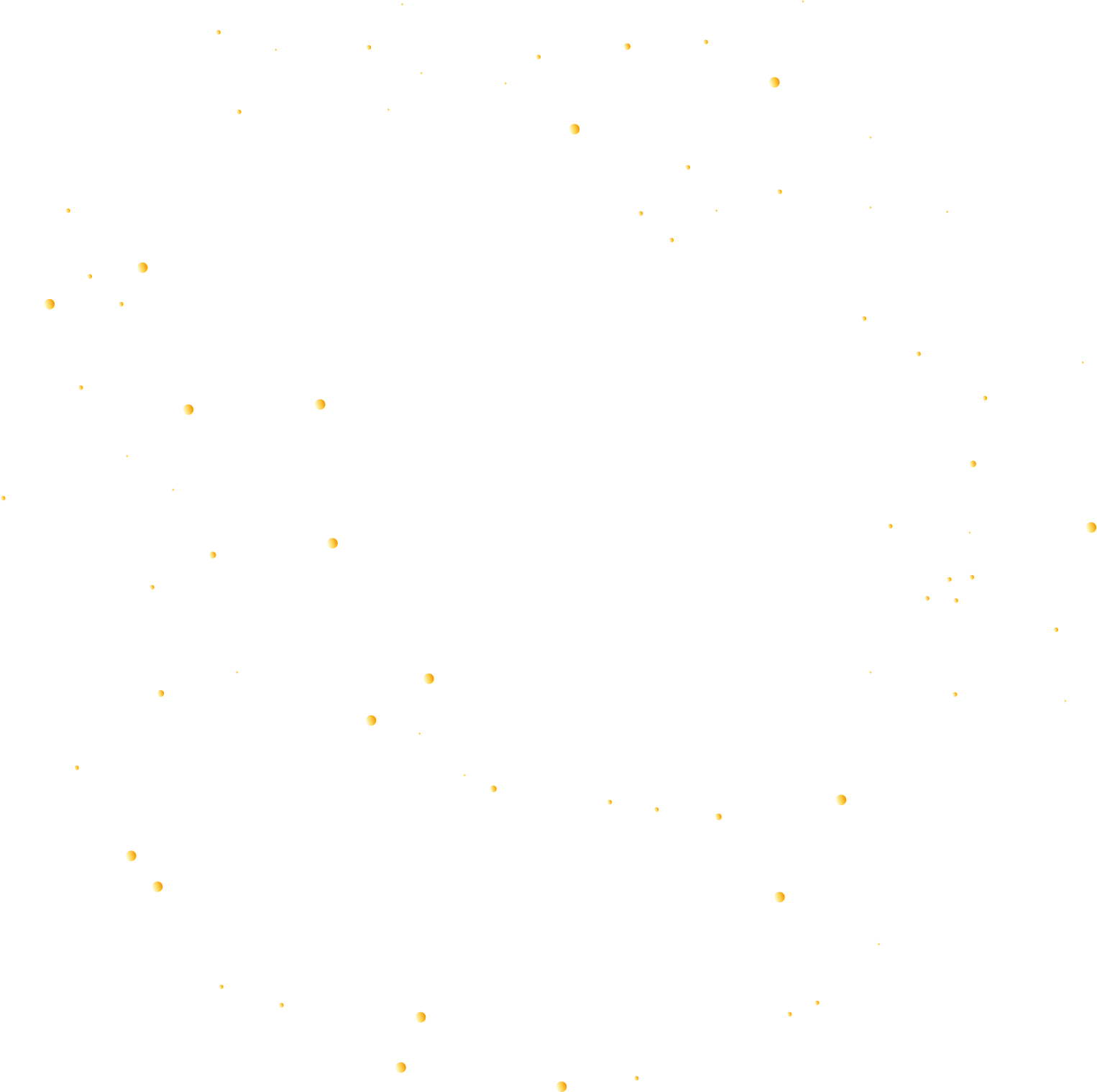 THANKS!
Does anyone have any questions? nick-the-brick@fakemail.com +49 620 421 838